SAQ
By Jeff Anderson
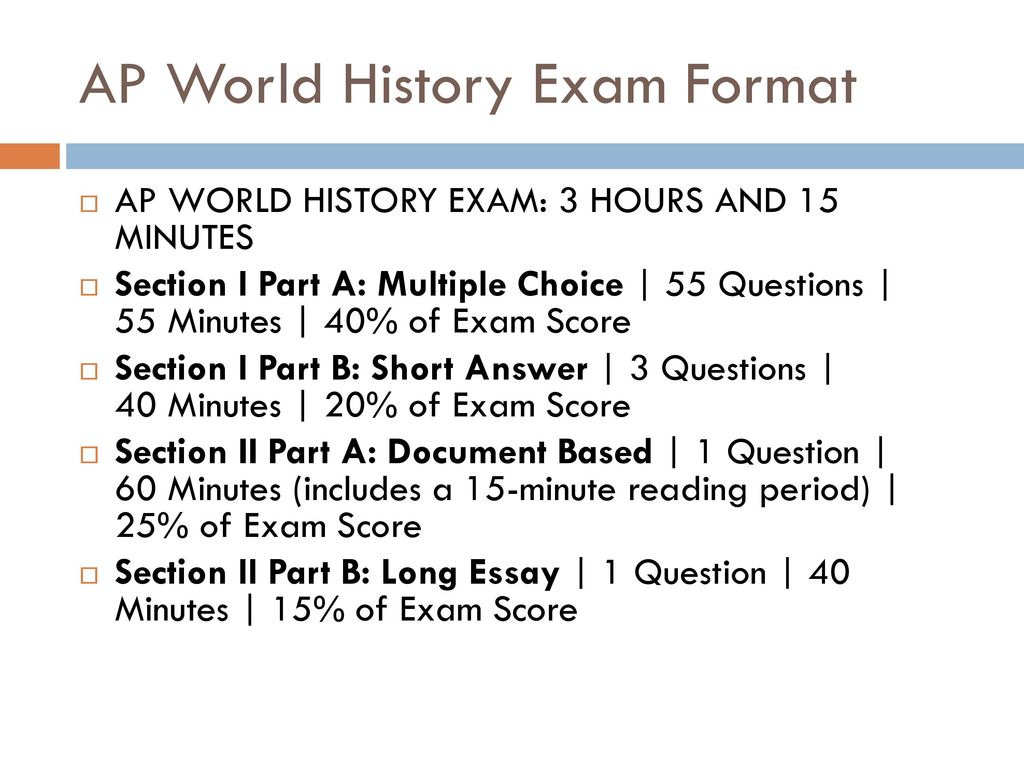 SAQ Overview
The Short Answer Question (SAQ) consists of three short-answer questions that require students to use historical thinking skills and content knowledge to respond to a historian’s argument, general propositions or questions about world history, or stimulus material.
Three questions
Question 1: Secondary Source(s)
Question 2: Primary Source
Choose between: Question 3: No Stimulus OR Question 4: No Stimulus
SAQThematic Learning Objectives
The SAQ will directly address one or more of the thematic learning objectives
Theme 1 – Interaction Between Humans and the Environment
Theme 2 – Development and Interaction of Cultures
Theme 3 – State Building, Expansion, and Conflict
Theme 4 – Creation, Expansion, and Interaction of Economic Systems
Theme 5 – Development and Transformation of Social Structures
SAQ Scoring
The SAQ will have three parts to it (A, B, and C)
Each part is worth one point, making it worth a total of 3 points
You either get a full point on each independent section, or a zero
There are not partial points given
SAQ Writing
You will be given a sheet of paper in which to write your response
Write ONLY in the box
Any information written outside of the box will not be scored
SAQ Writing
When answering each section:
Tell “What and Why”
You MUST write in complete sentences
No Bullet Points
Explain at least one fact per answer
Do NOT just speak in generalities